UK Cystic Fibrosis Registry Annual Data Report 2018
Full report can be found at cysticfibrosis.org.uk/registryreports
1.1 Summary of the UK Cystic Fibrosis Registry
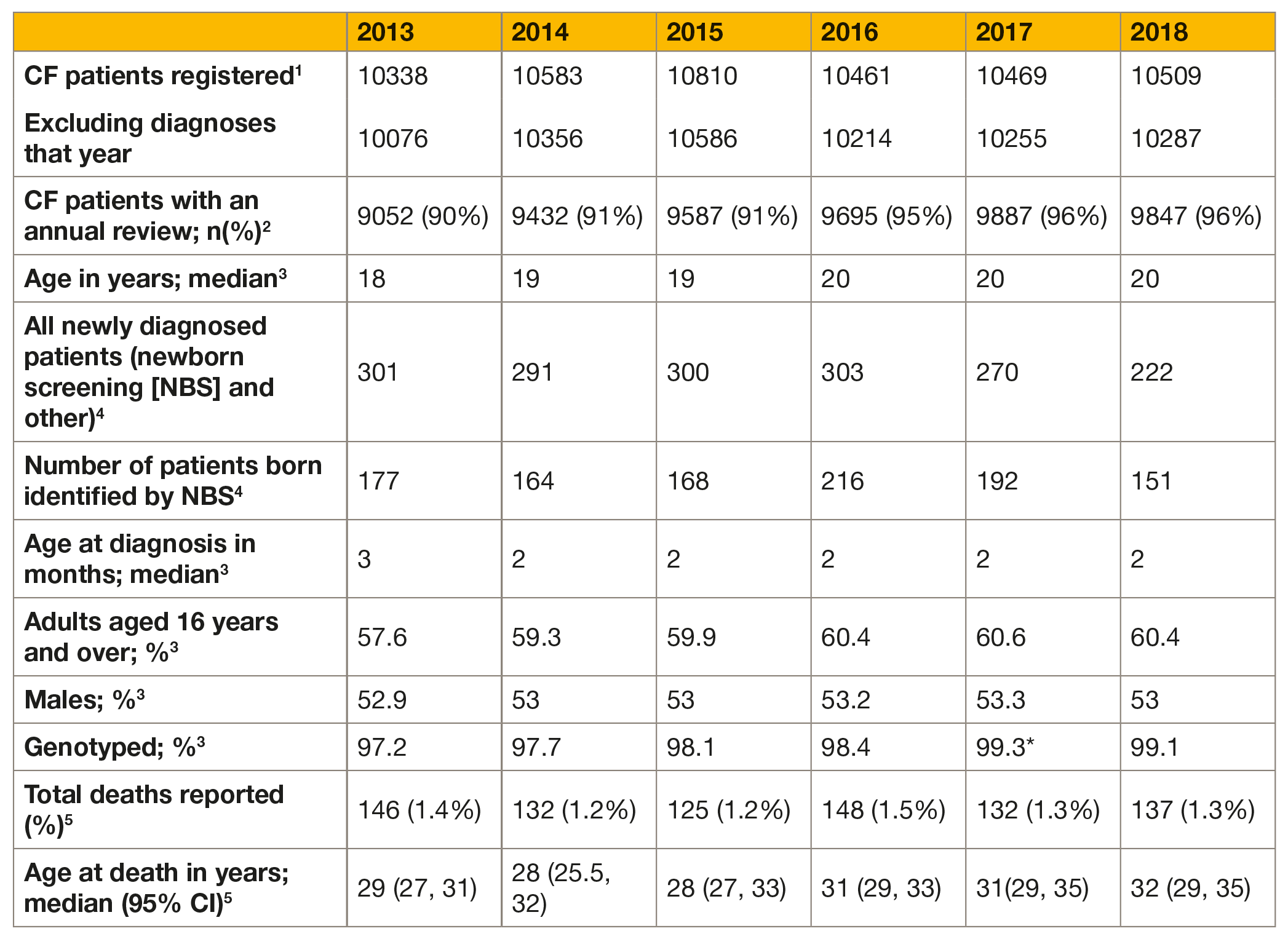 1.2 Age distribution by sex  N=9847
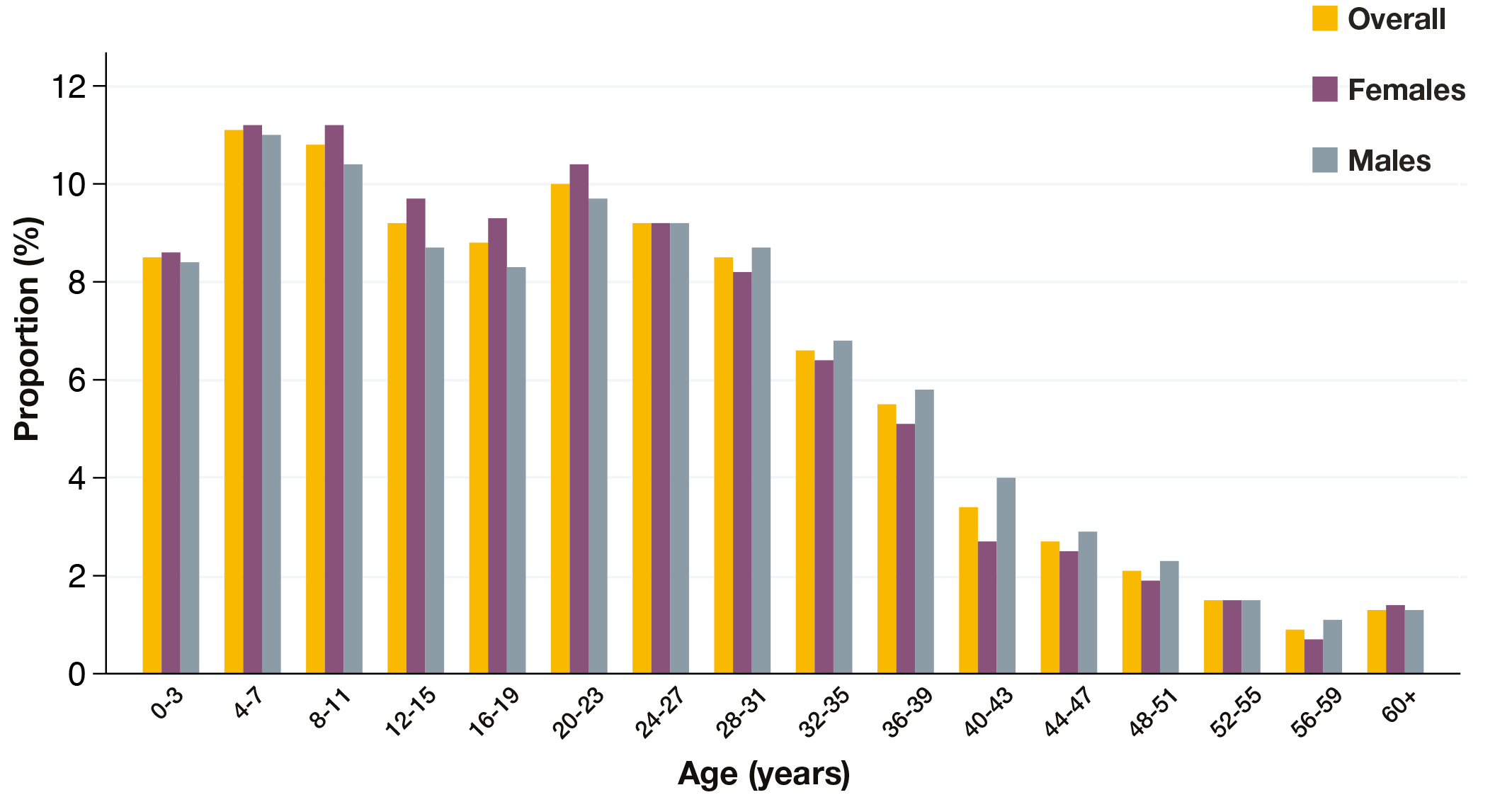 1.3 Age distribution of the UK CF population in 2008 vs 2018
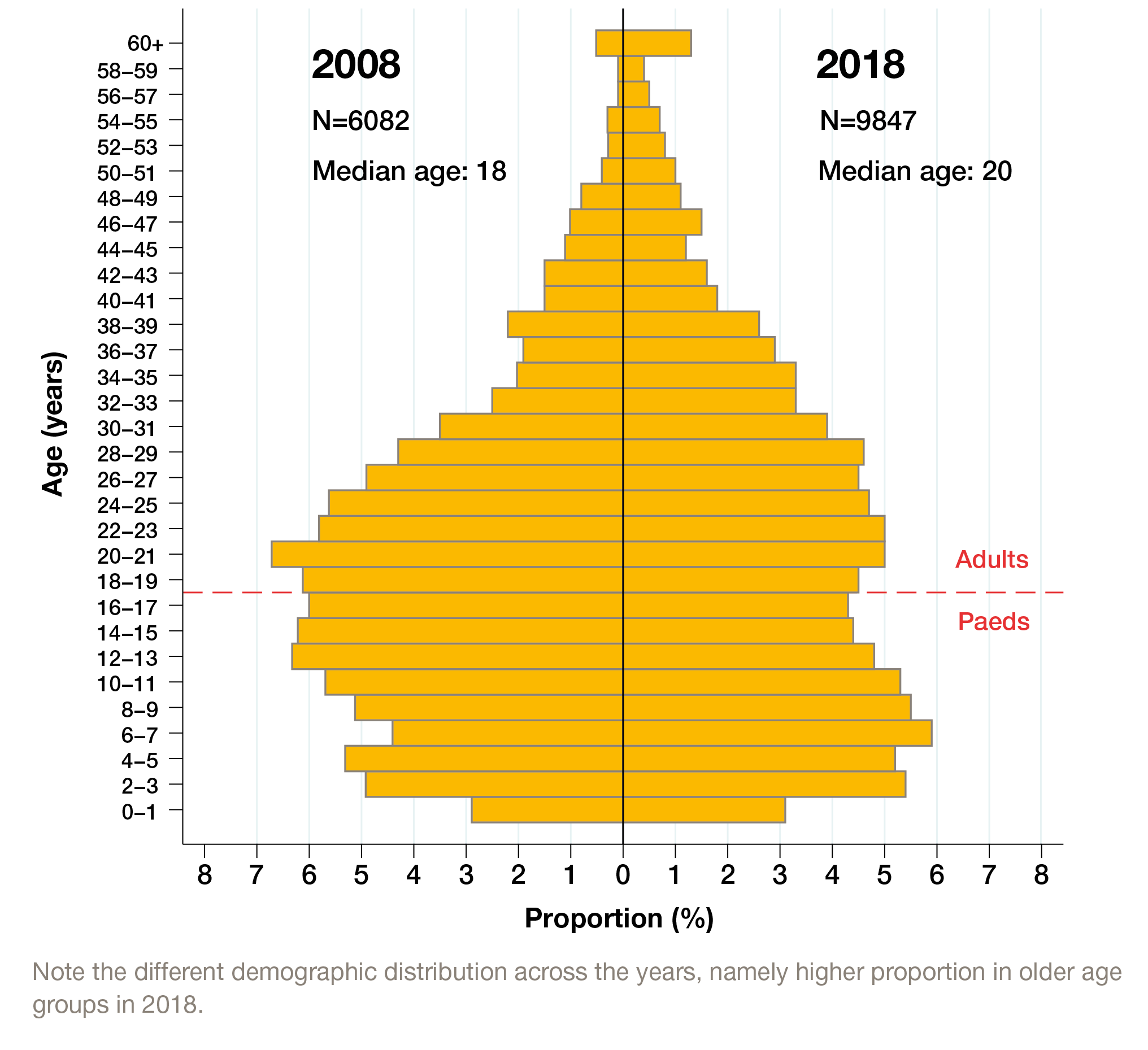 1.4 Height percentiles of children and young people (<20 years) N=4760
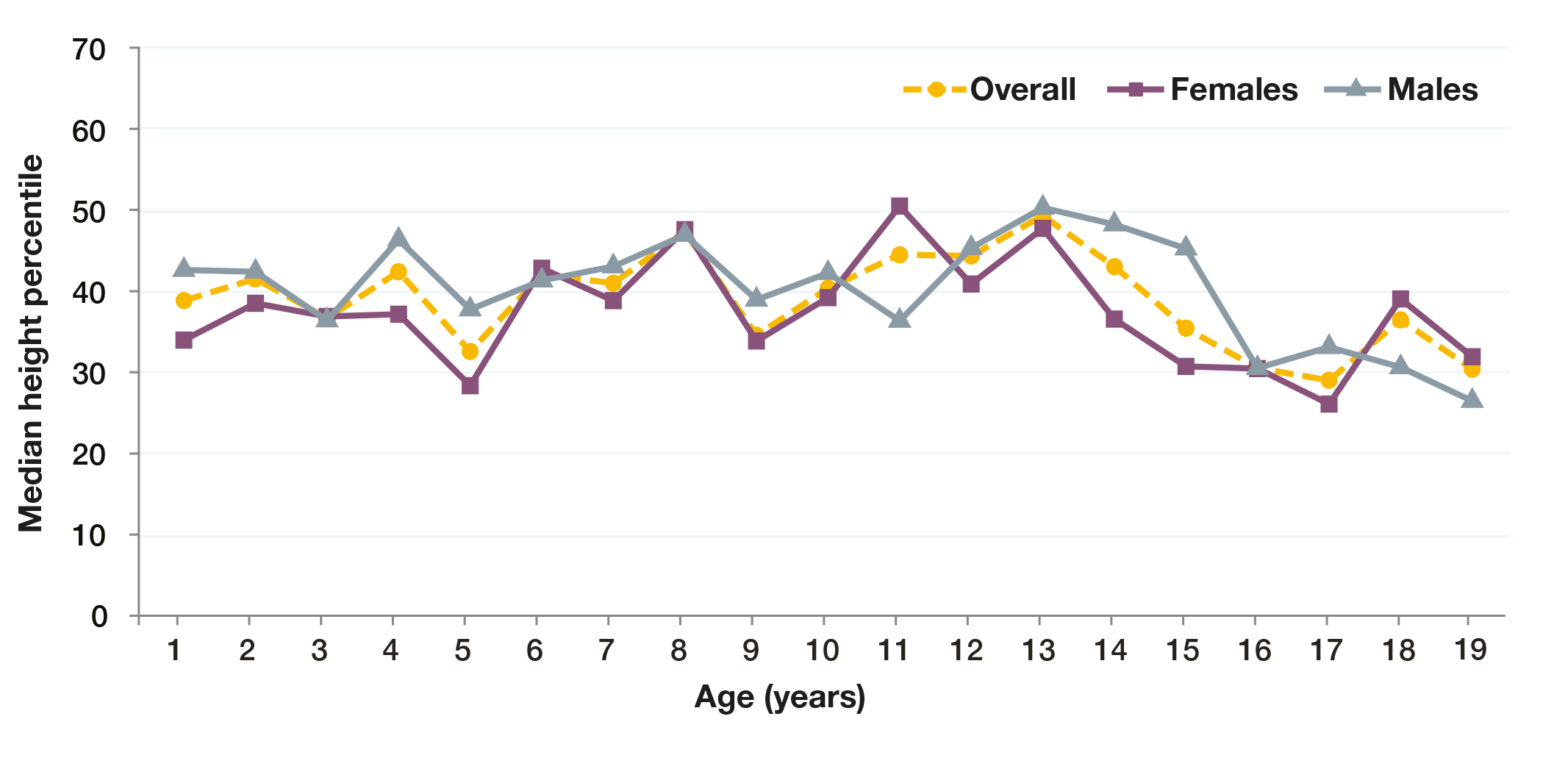 1.5 Weight percentiles of children and young people (<20 years) N=4760
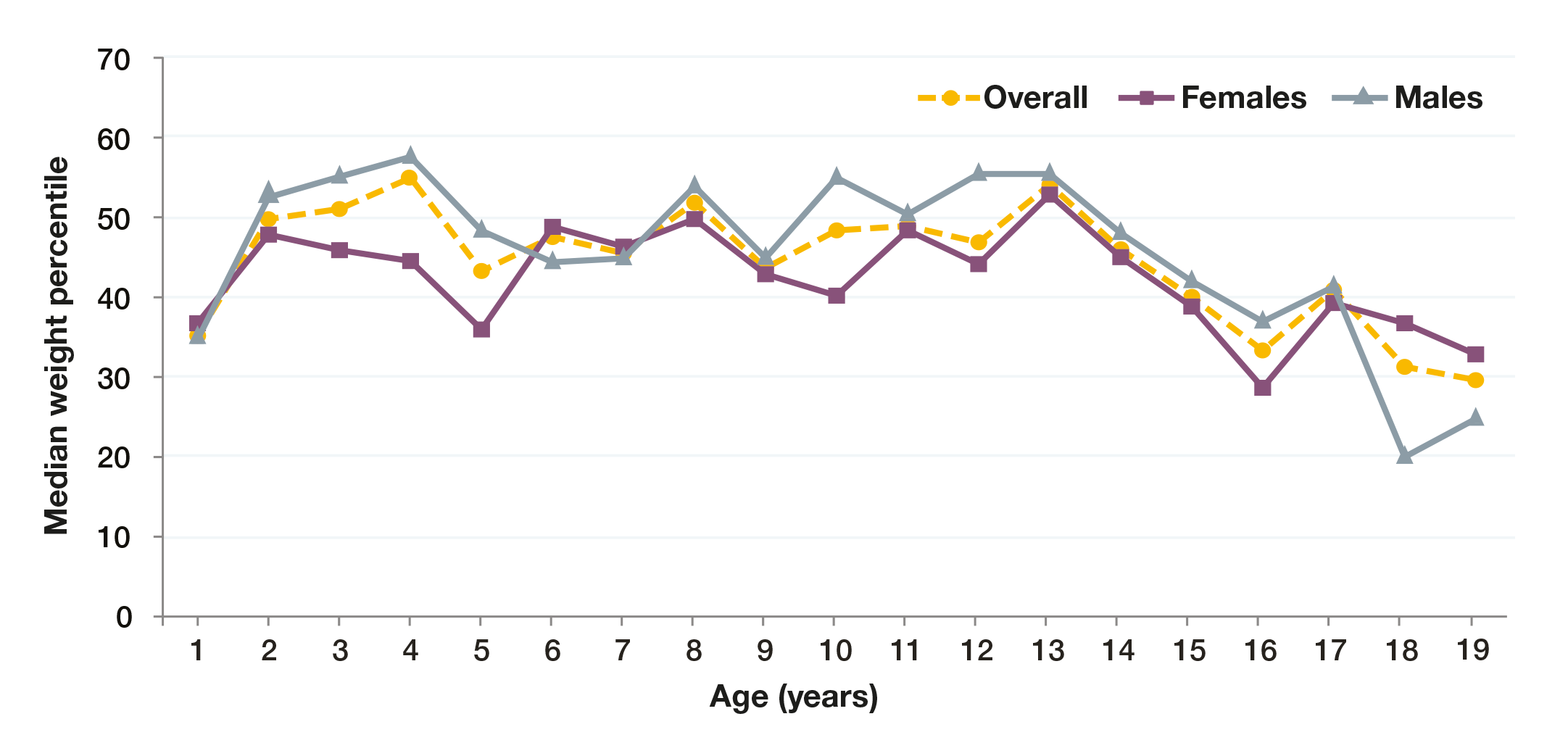 1.6 Body Mass Index (BMI) percentiles in children and young people (<20 years) N=4760
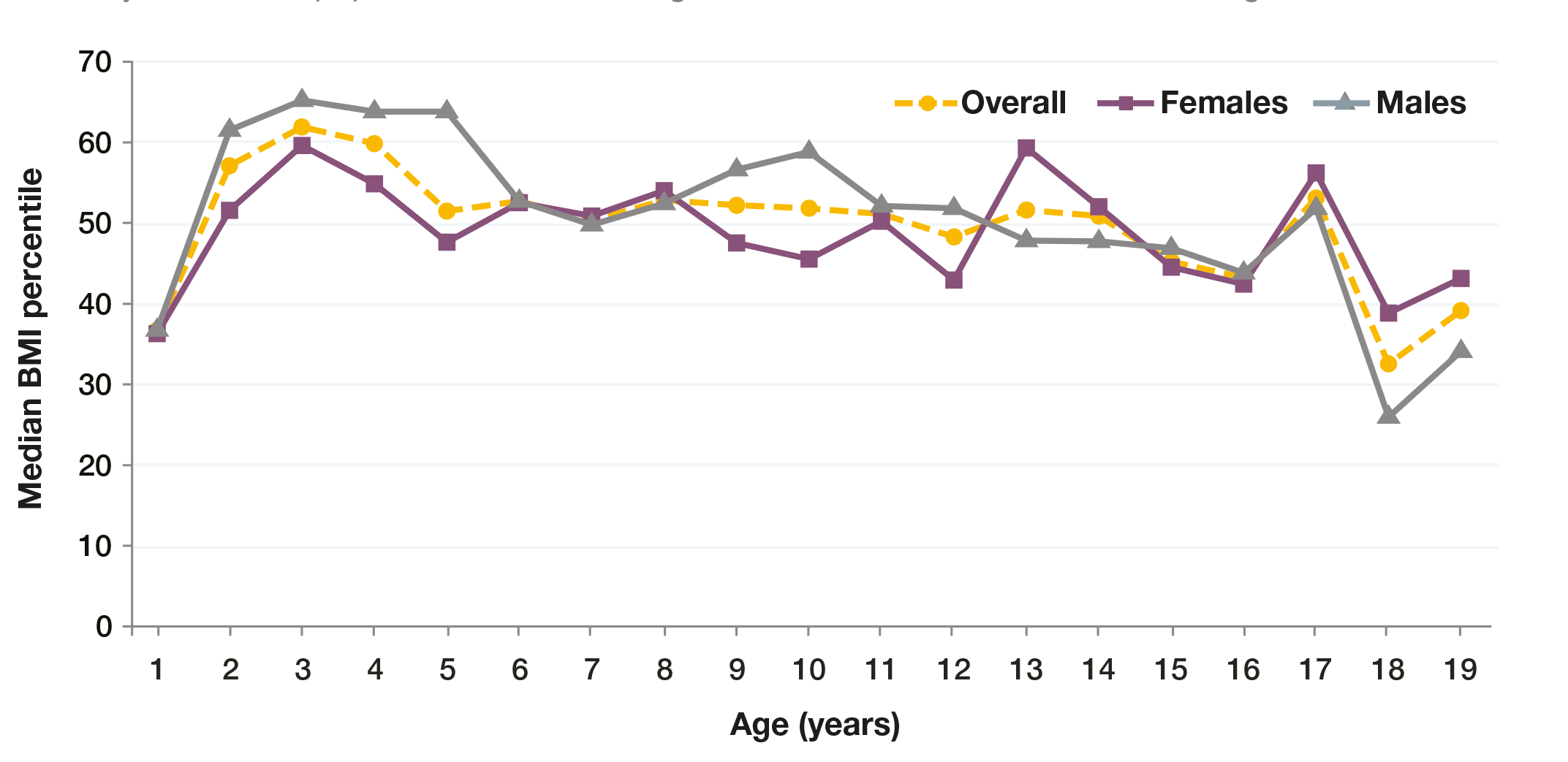 1.7 Body Mass Index (BMI) in adults (20 years and over) N=5087
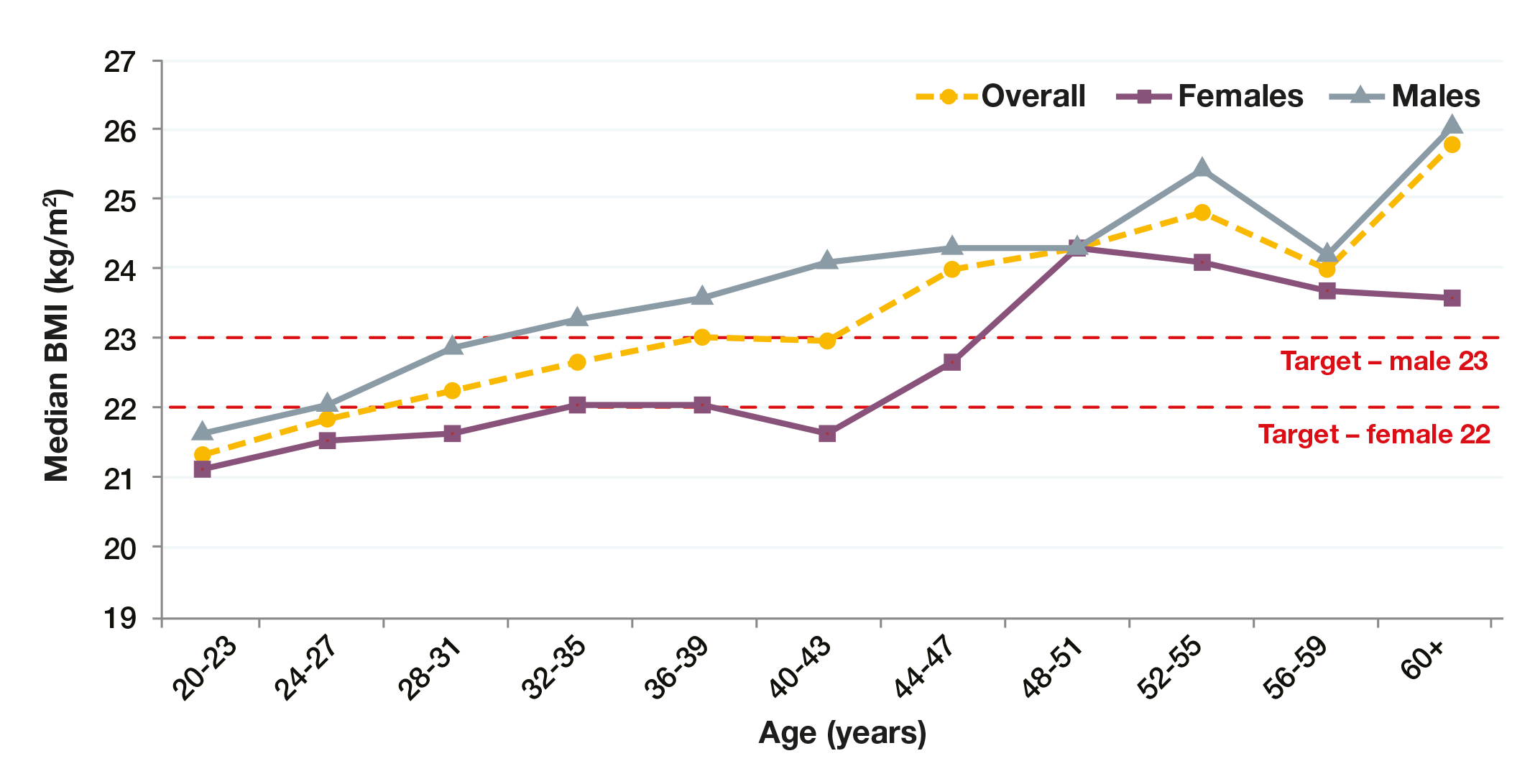 1.10 Age at diagnosis in 2018 N=9847
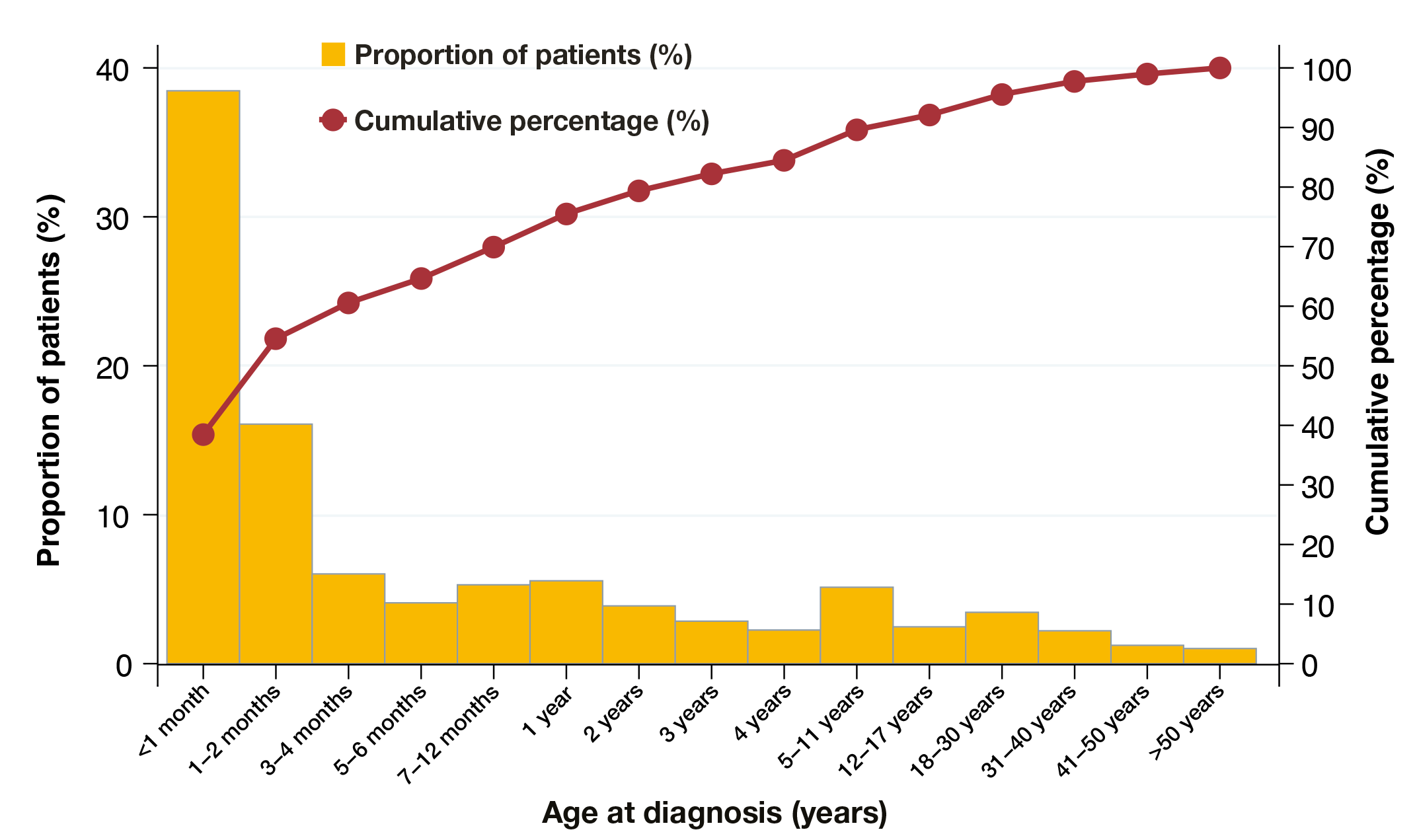 1.13 Best FEV1% predicted (GLI equations) in patients aged 6 years and older who have not had a lung transplant N=8171
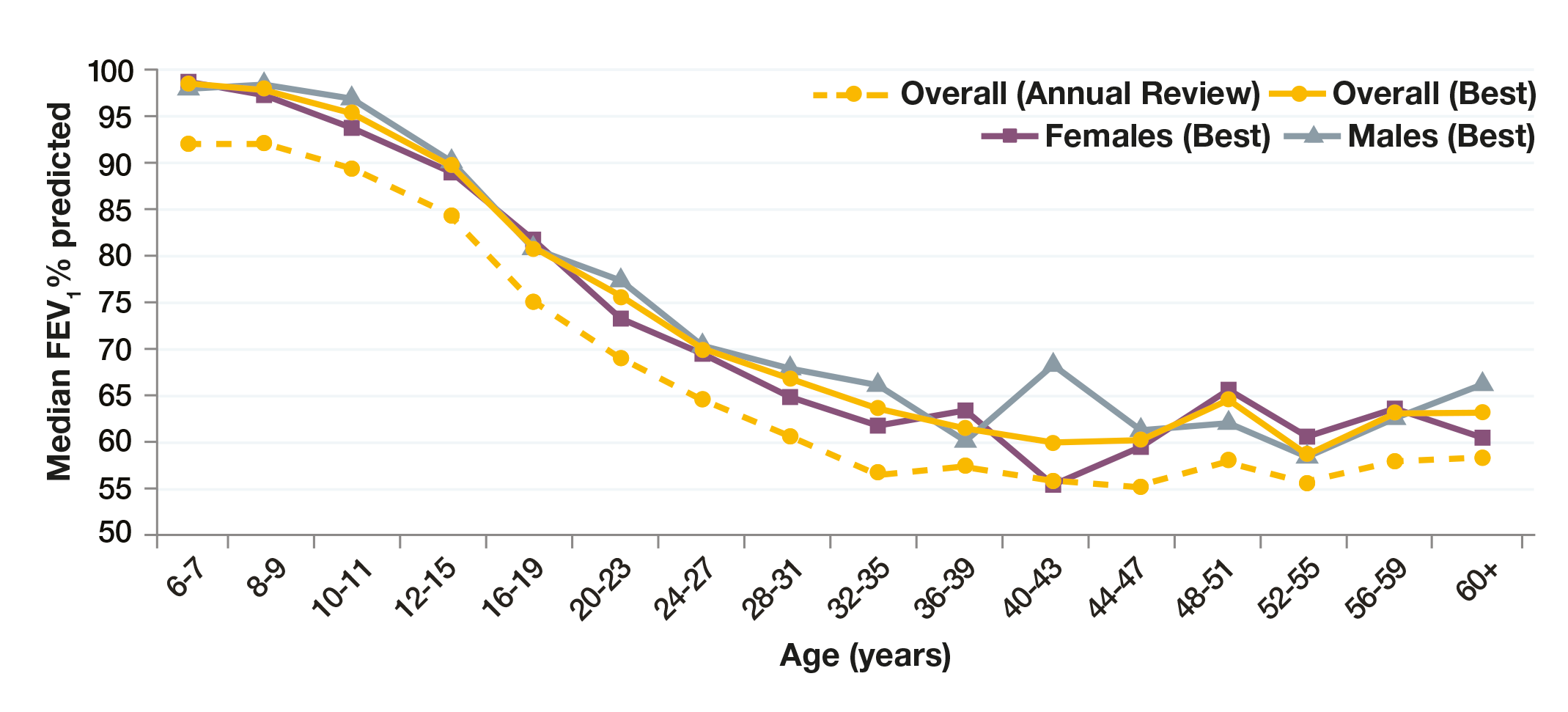 1.14 FEV1% predicted (GLI equations) over time in patients 6 years and older who have not had a lung transplant N=8171 in 2018, N=7268 in 2013, N=5049 in 2008*
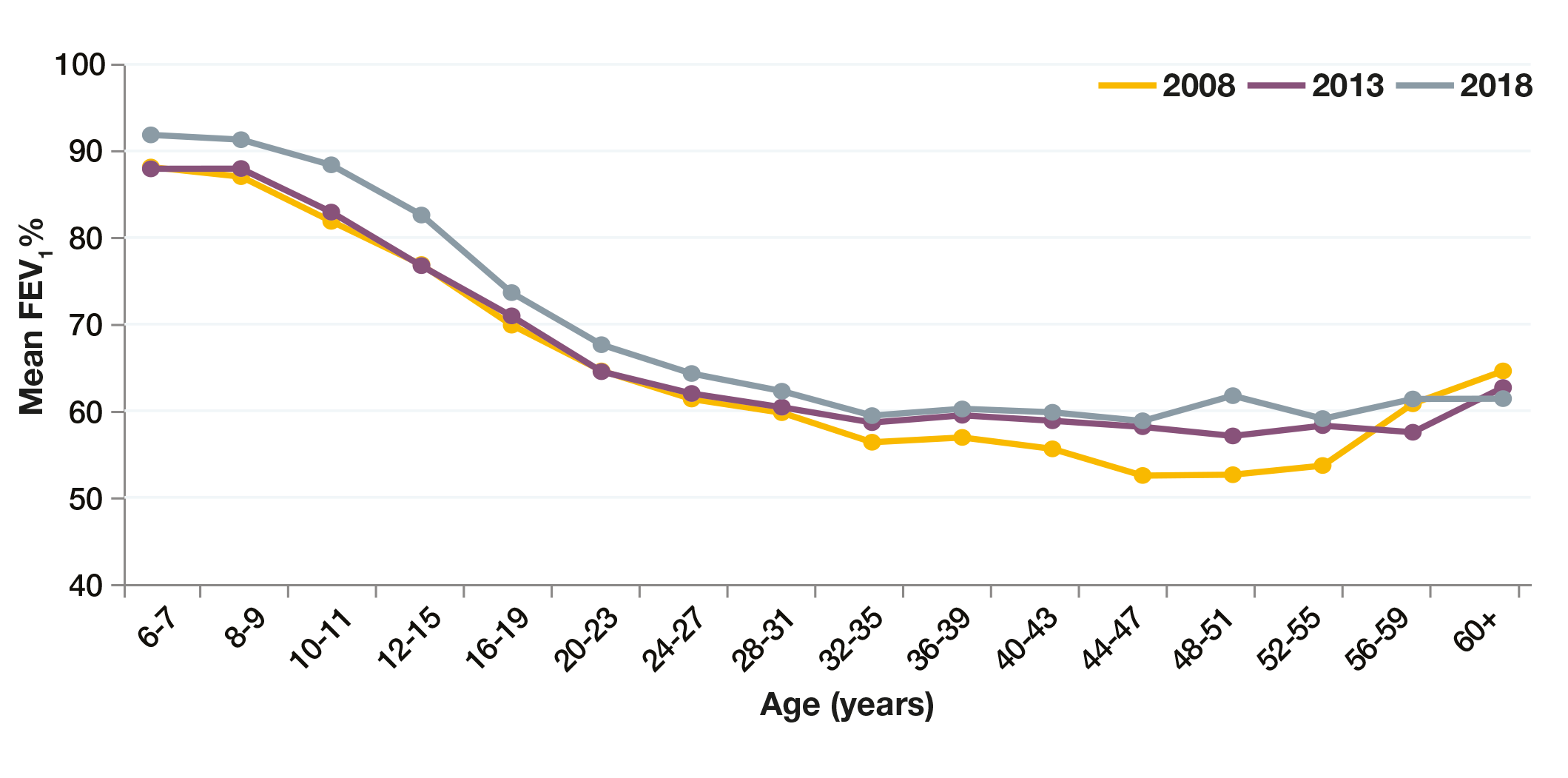 1.15 FEV1% predicted (GLI equations) and BMI in people aged 20 years and over who have not had a lung transplant  N=4773*
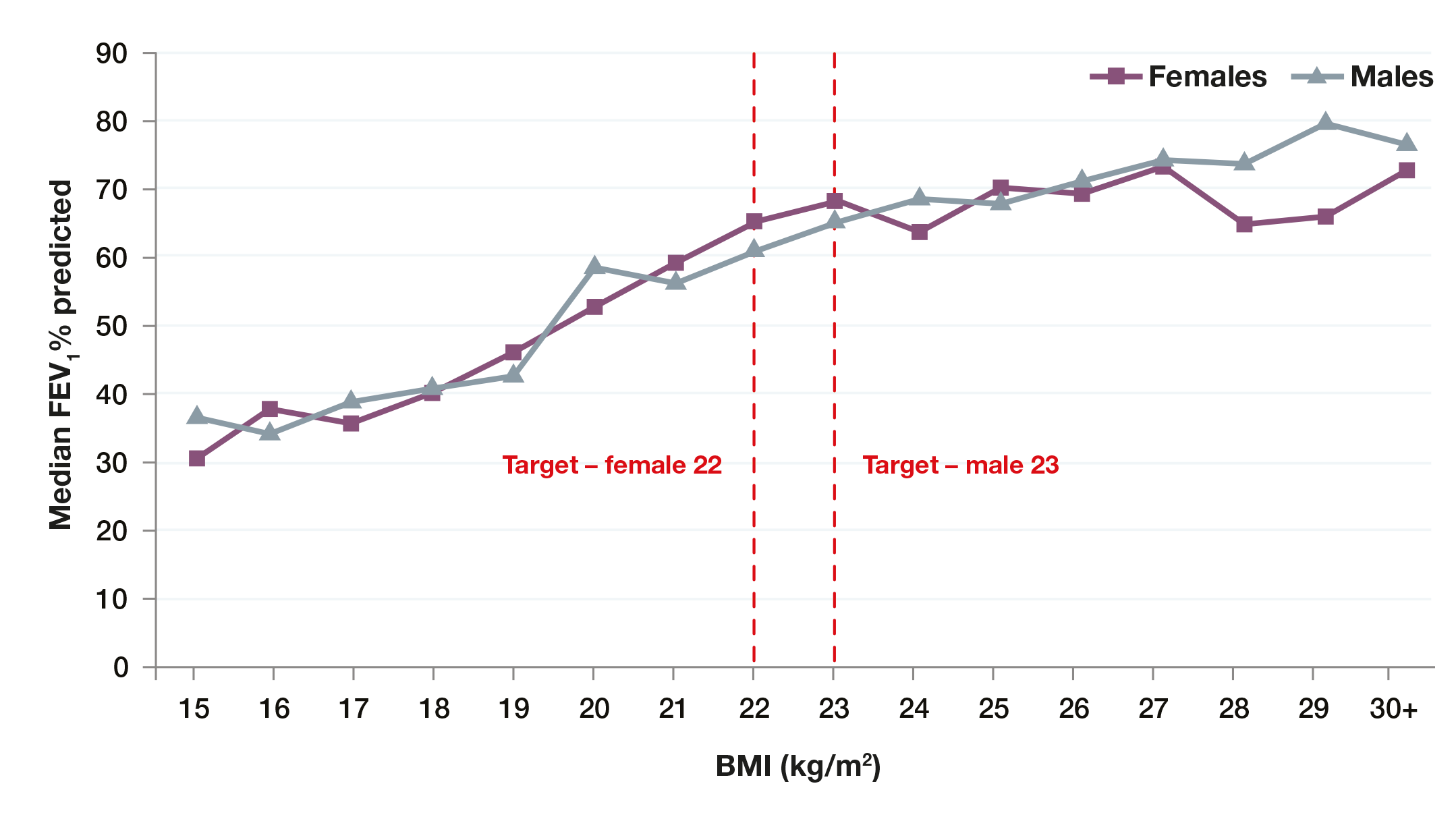 1.16 Lung infections in 2018 N=9847
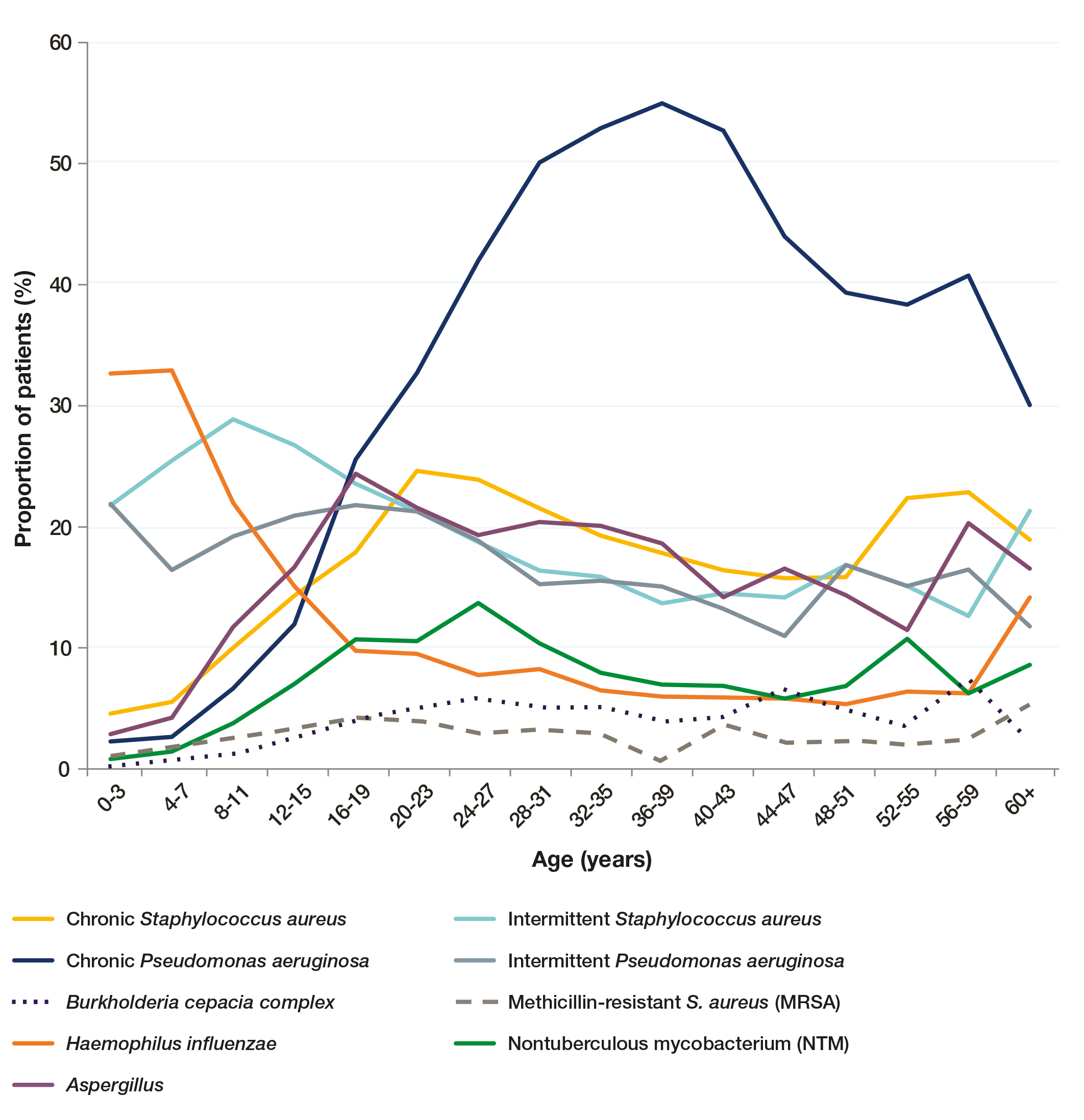 1.19 Lung infections over timeN=6082 in 2008, N=9052 in 2013, N=9847 in 2018
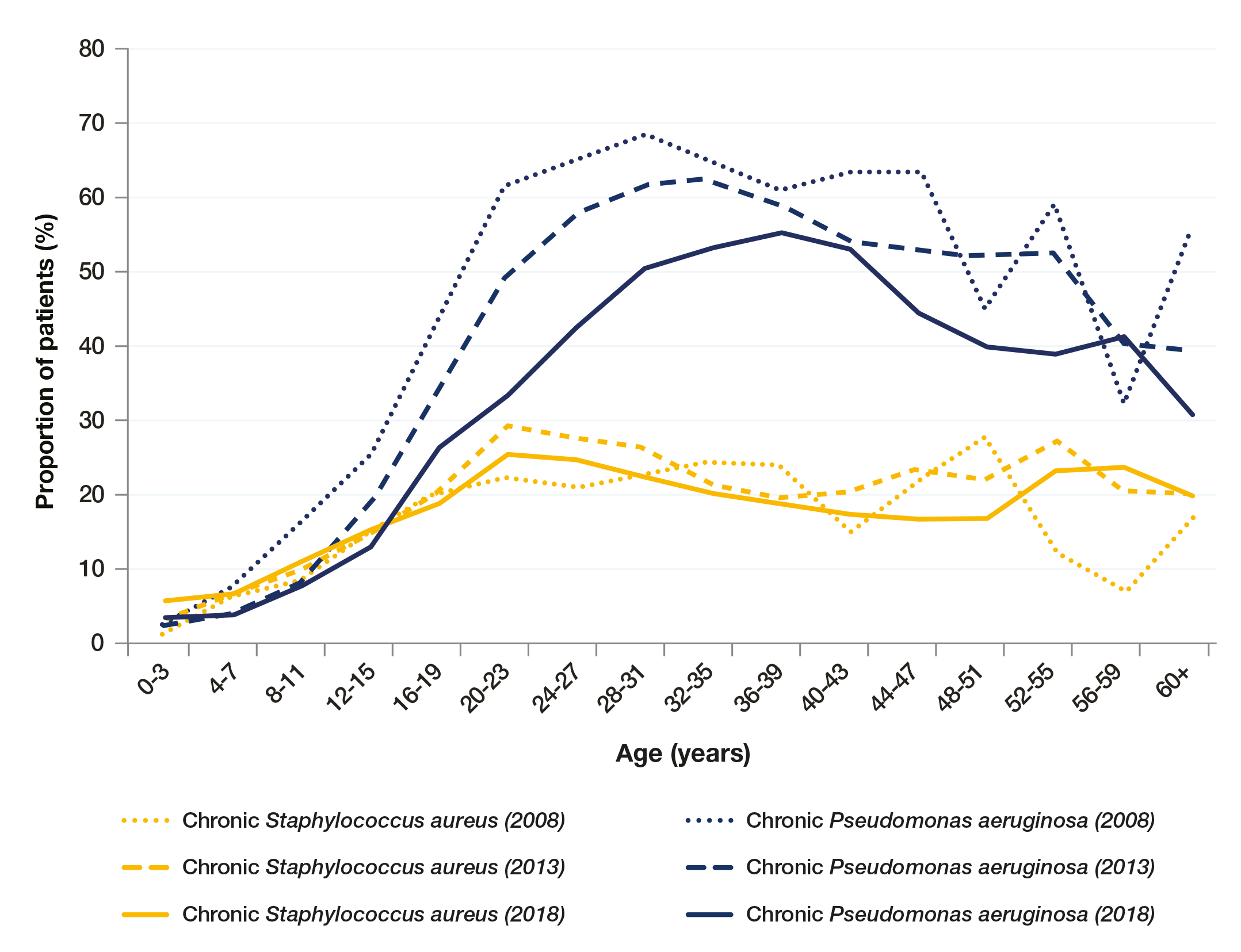 1.36 Median predicted survival age
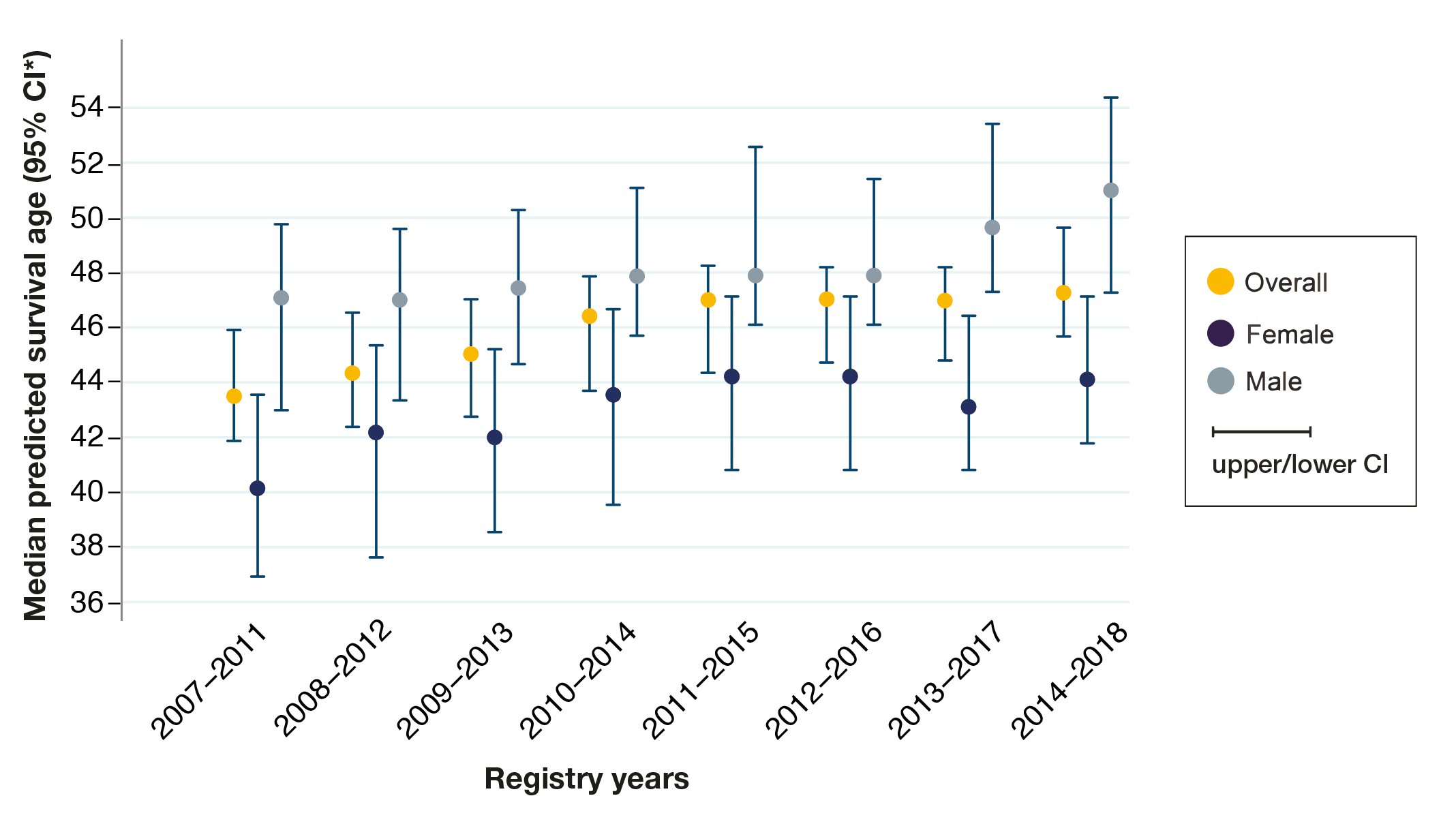 1.37 Age distribution of deaths in 2018
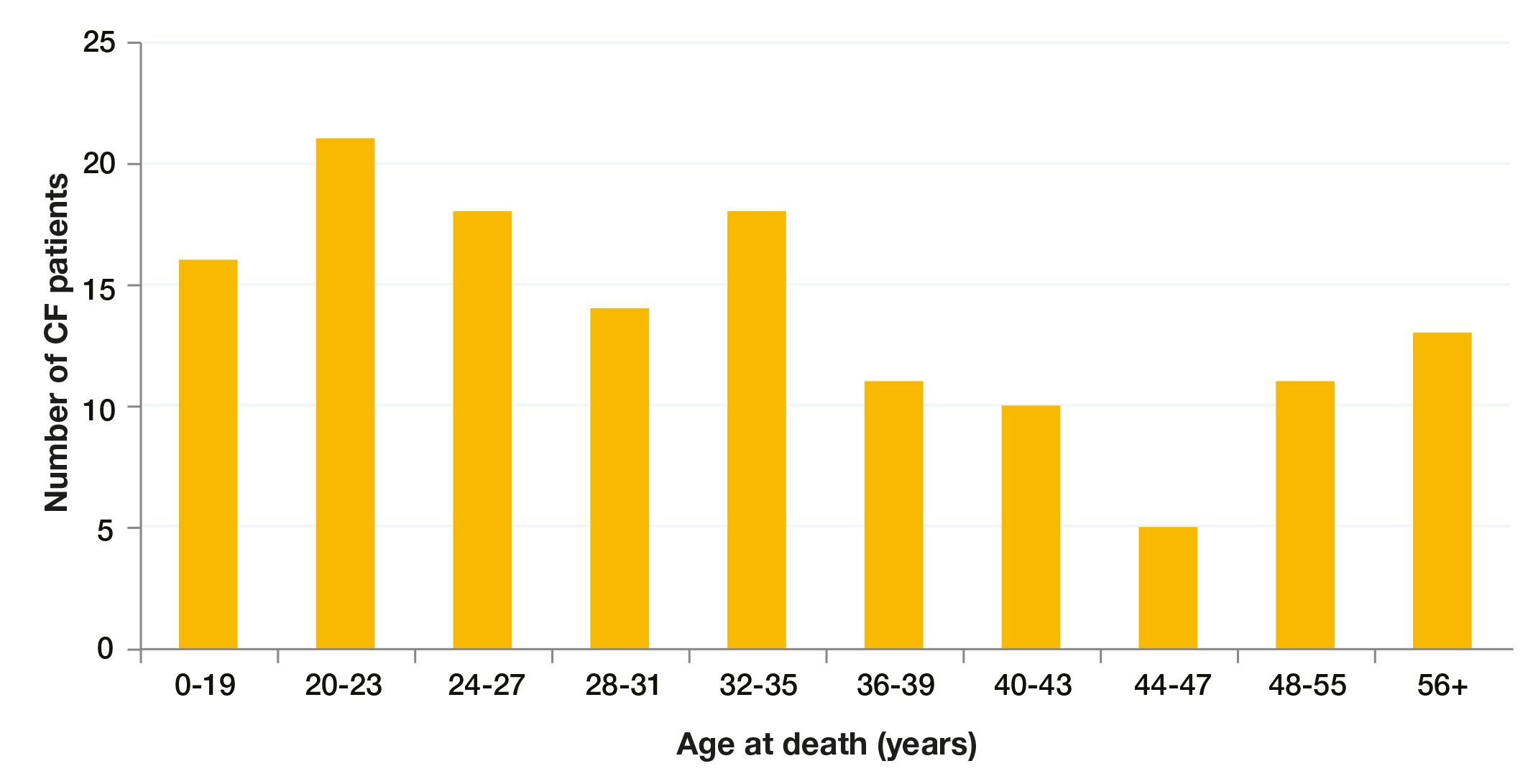 1.42 Genotype prevalence by devolved nation
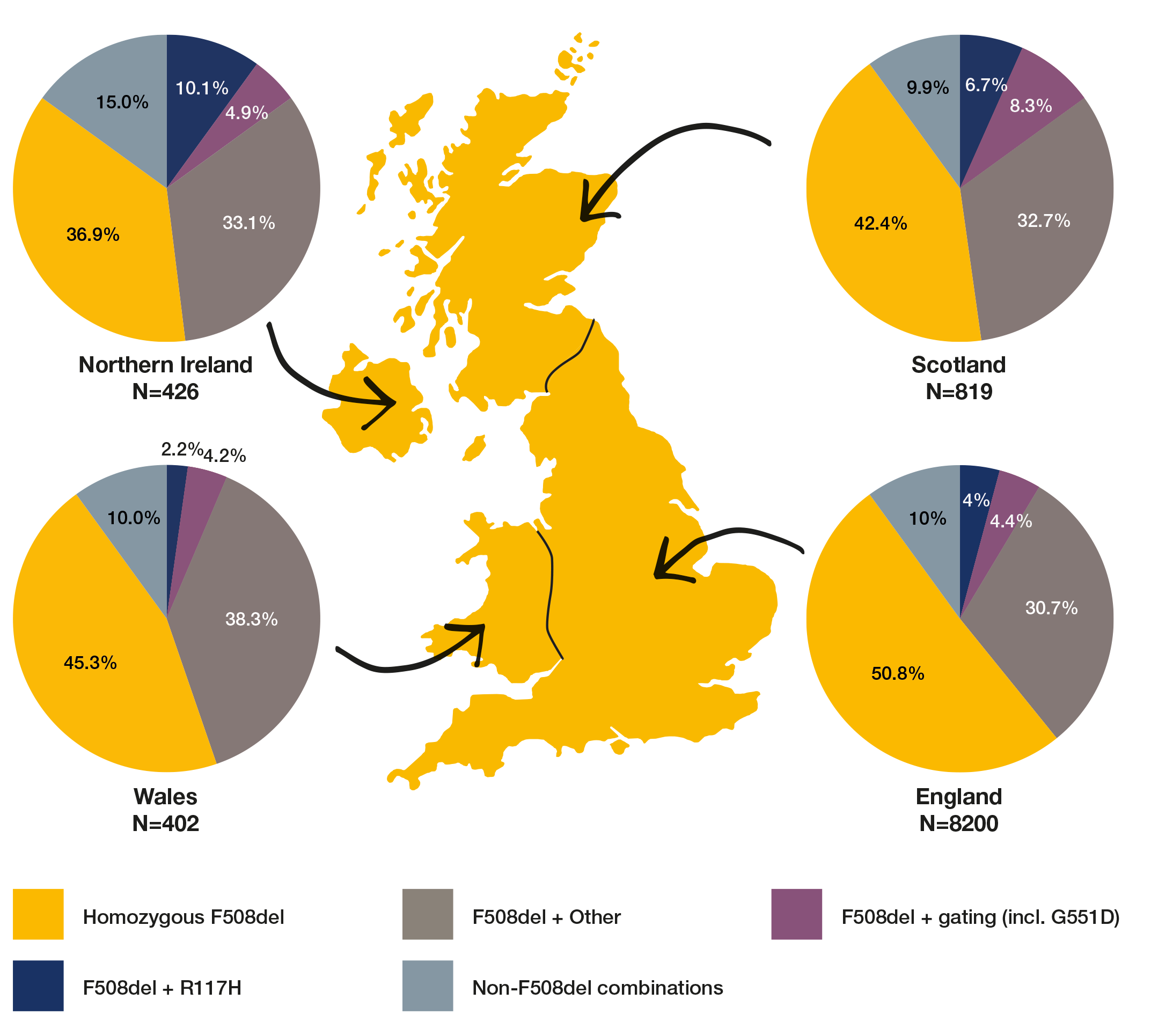